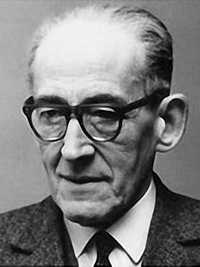 Ян Бжехва
Jan Brzechwa
Ян Віктор Лесман Jan Wiktor Lesman
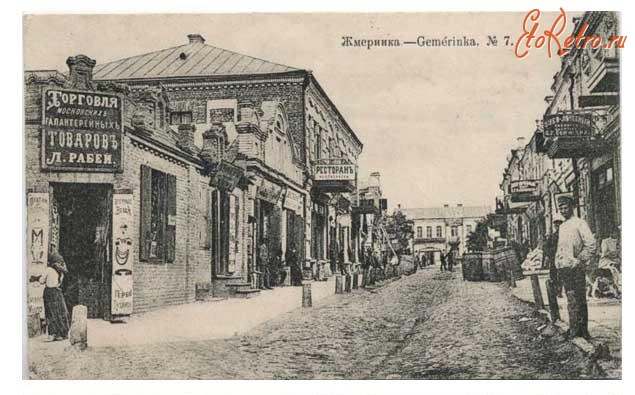 Дата народження:
15 серпня 1898 р.
Місце народження: Жмеринка, Україна
Національність: польський єврей
Освіта Яна Бжехви
Науково-виховний заклад отців-єзуїтів 
у Хирові (Львівська обл).
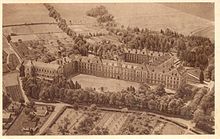 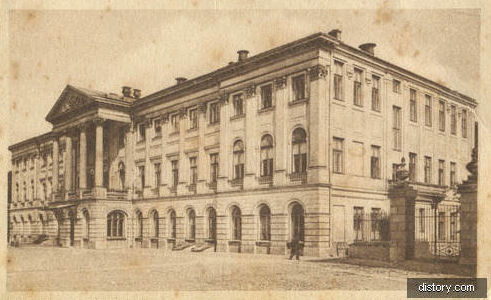 Юридичний факультет Варшавського університету.
Рід діяльності Яна Бжехви
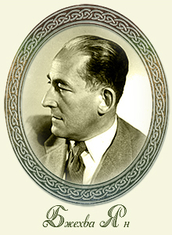 письменник, 
сценарист, 
перекладач

Мова творів: польська
Псевдонім «Бжехва» значить «жартівник», «балакун» (інше значення – “стріла”)
Дебютував як літератор
 на початку 20-х років 
як дописувач різних гумористичних журналів, у петроградському «Штандарті» 
і в київському виданні «Українське колосся»
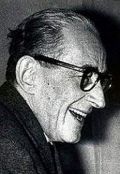 Найбільшу популярність письменнику принесли казки про пана Ляпку (Кляксу)
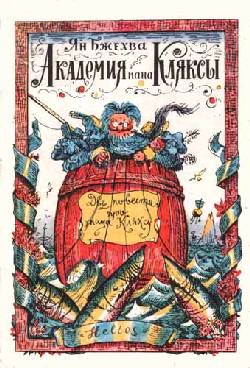 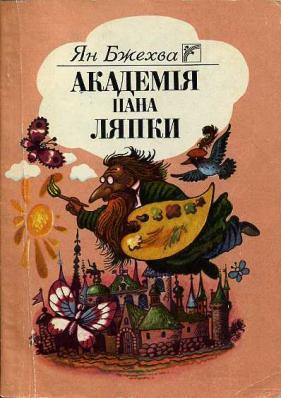 Akademia Pana Kleksa (1946)
І знову про пана Ляпку (Кляксу)…
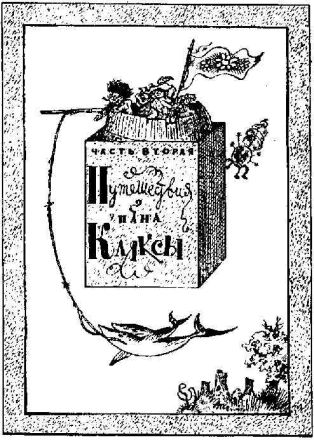 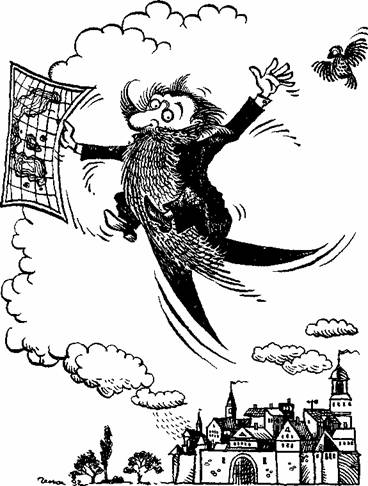 «Подорожі пана Ляпки» (1961) 
«Тріумф пана Ляпки» (1965)
Триумф 
пана Кляксы
Усі казки про пана Ляпку екранізовані  Кшиштофом Градовським
Роки екранізації:
1984 — «Академія пана Ляпки»
1986 — «Подорож пана Ляпки»
1989 — «Пан Ляпка в космосі»
2001 — «Тріумф пана Ляпки»
На Бергамотських островах (1965)
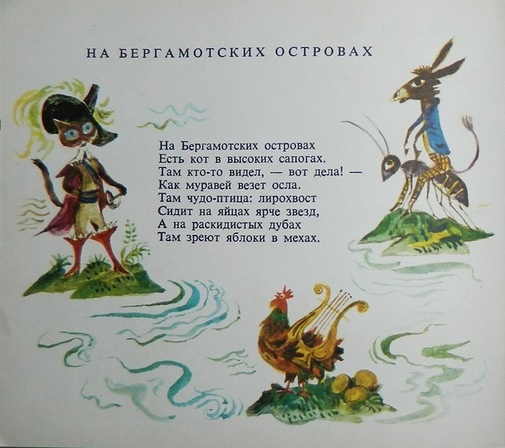 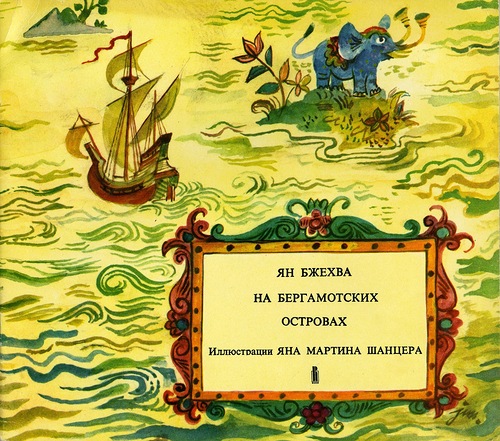 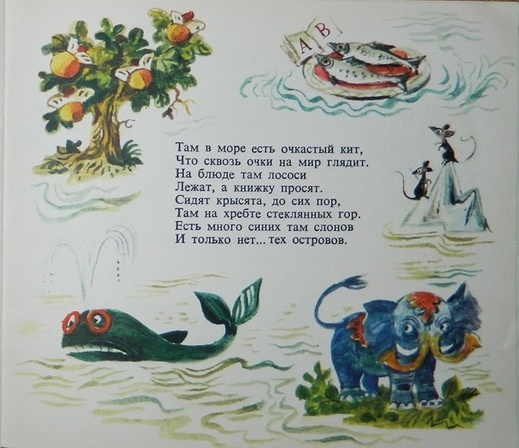 Пам'ятник  ЖУКУ – літературному герою 
Яна Бжехви
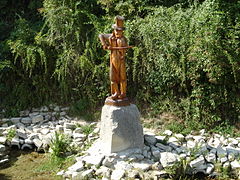 Місто Щебжешин 
(Szczebrzeszyn), Польща. Відоме завдяки скоромовці Яна Бжехви: 
"W Szczebrzeszynie  chrząszcz brzmi w trzcinie”
Перекладацька діяльність Яна Бжехви
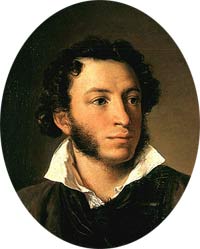 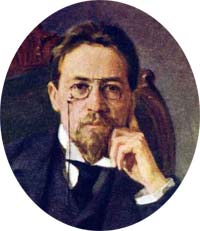 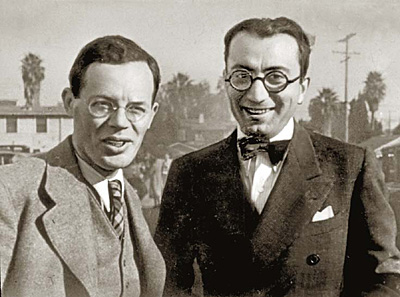 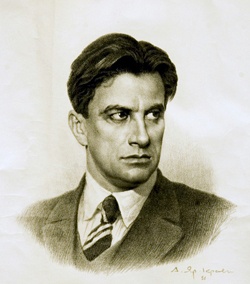 Перекладав твори А.Пушкіна, А.Чехова, Ільфа 
і Петрова, В.Маяковского
Військове кладовище Повонзки у Варшаві (Cmentarz Wojskowy na Powązkach)
Дата смерті: 
2 липня 1966 (67 років)
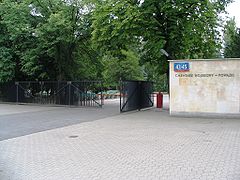 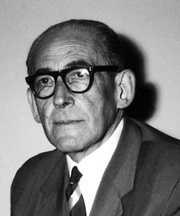 Місце смерті: 
Варшава, Польща